МАТЕМАТИЧЕСКИЕ РЕБУСЫ
3 КЛАСС
Эти головоломки – математические (числовые), но числа (цифры) в головоломках-ребусах заменены буквами. Одинаковые цифры обозначены одними и теми же буквами.
вамнеобходимо разгадать головоломки, определить зашифрованные числа (цифры), таким образом, чтобы все математические равенства были верными. То есть, вам нужно определить, какой буквой какая из заданных цифр обозначена.
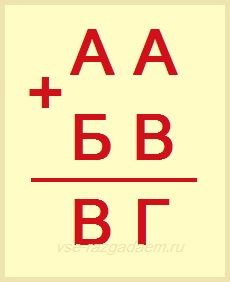 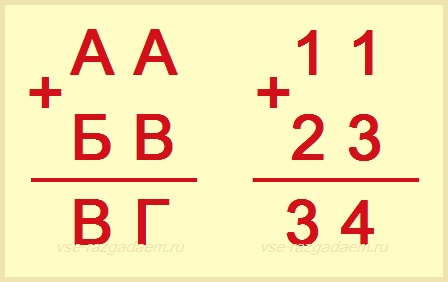 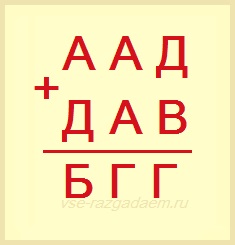 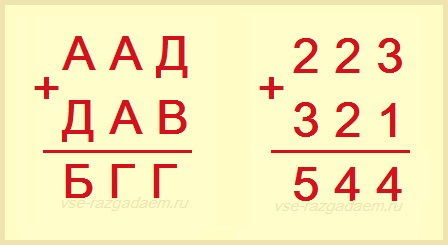 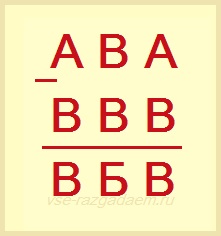 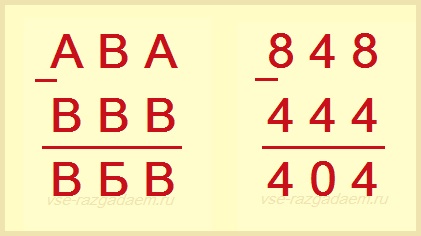 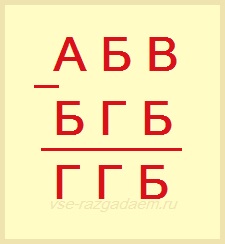 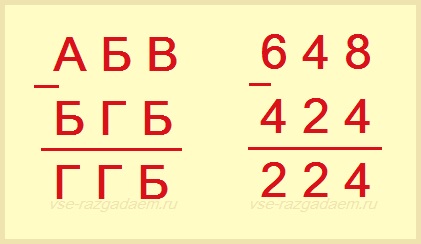 А в тих ребусах нужно заменять одну букву другой, убирать буквы или добавлять
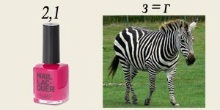 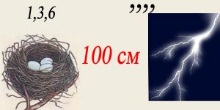 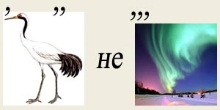 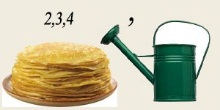 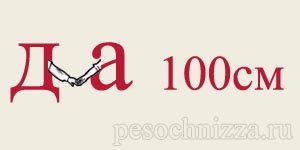 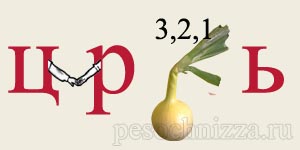 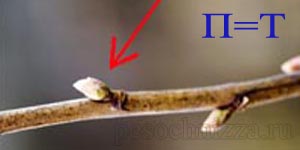 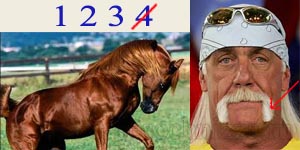 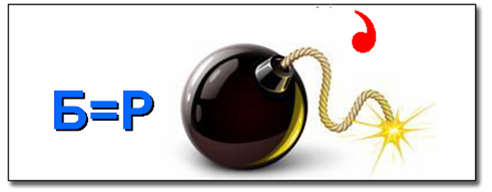 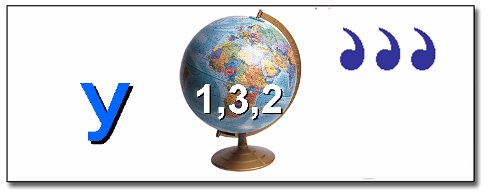 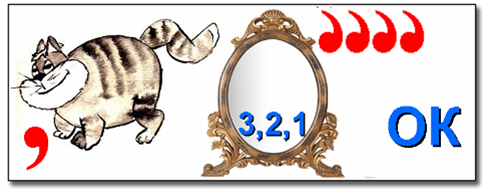 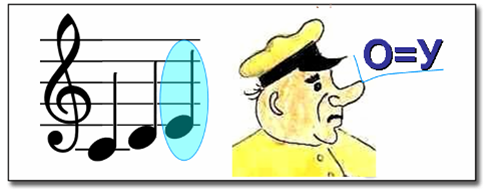 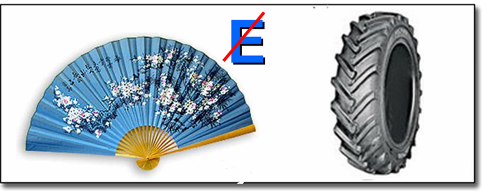 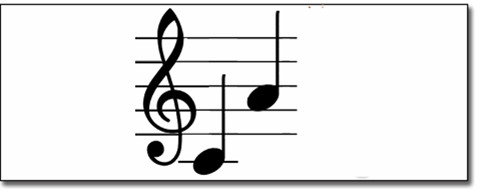 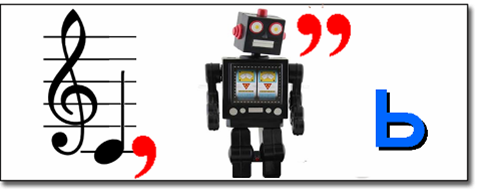 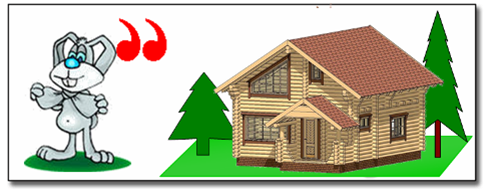 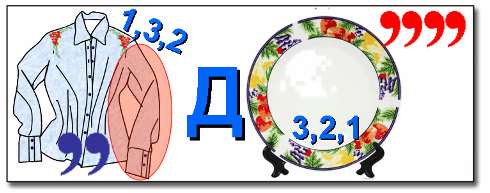 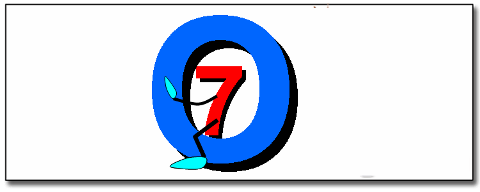